German
Discussing reading habits [3 / 3]
Forming plurals of nouns
Frau Bolton
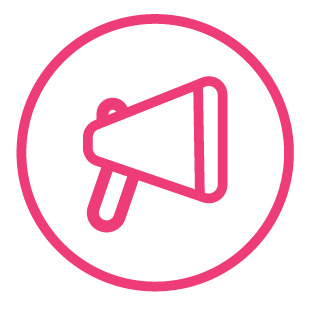 [z]
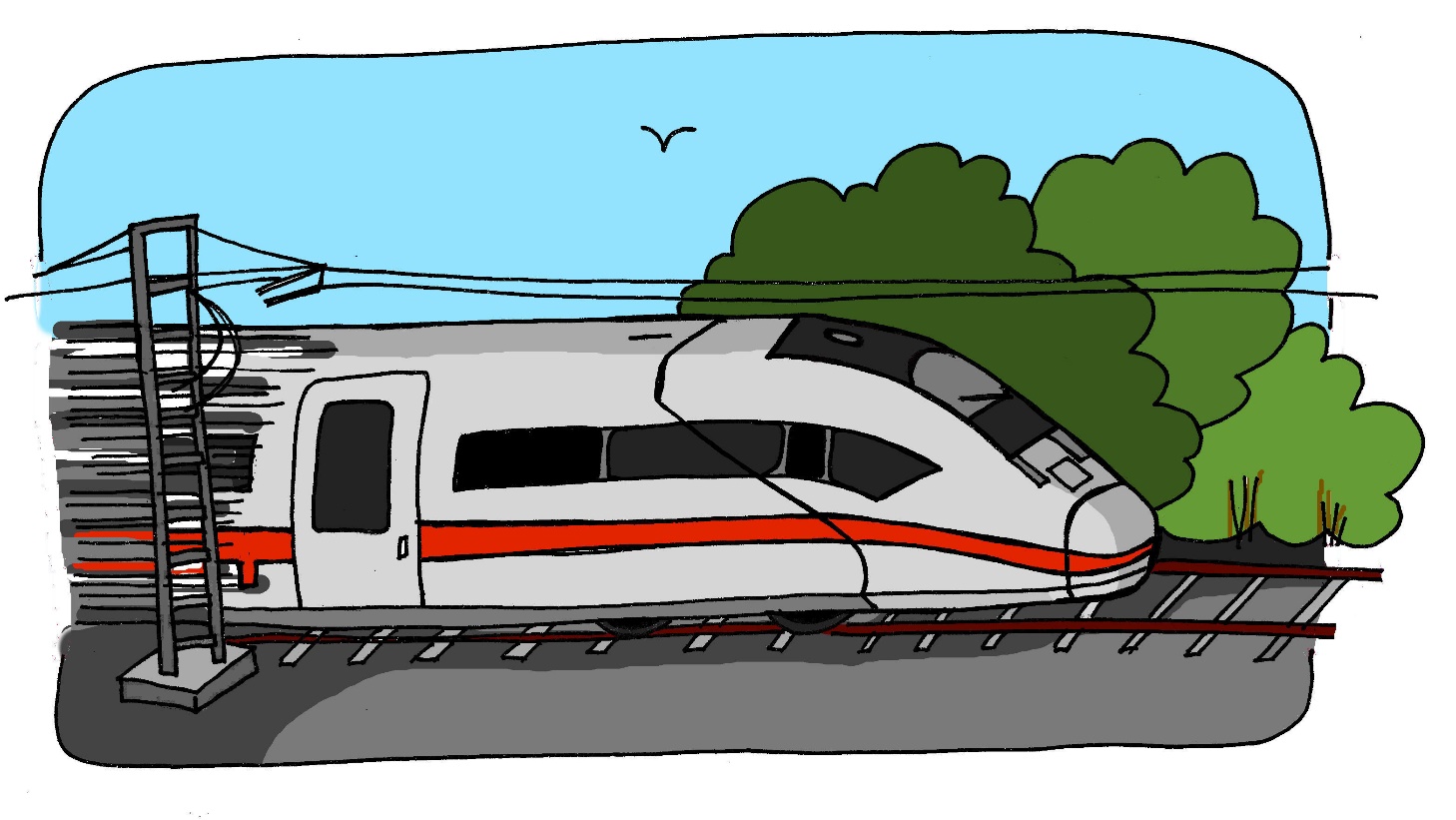 Zug
[Speaker Notes: Phonics slides
Wiederhole! 					Z    Z					Zug]
[z]
[Speaker Notes: Wiederhole!					z.]
[z]
zehn
Zimmer
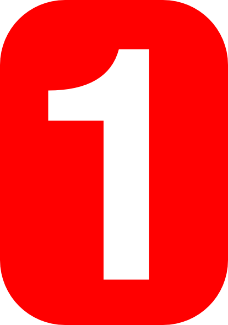 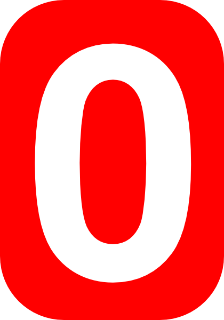 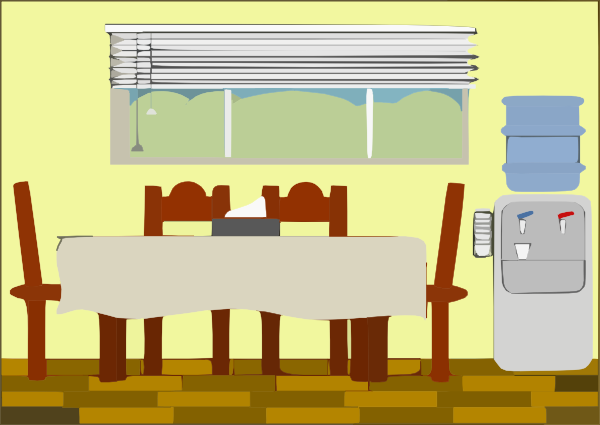 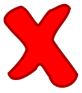 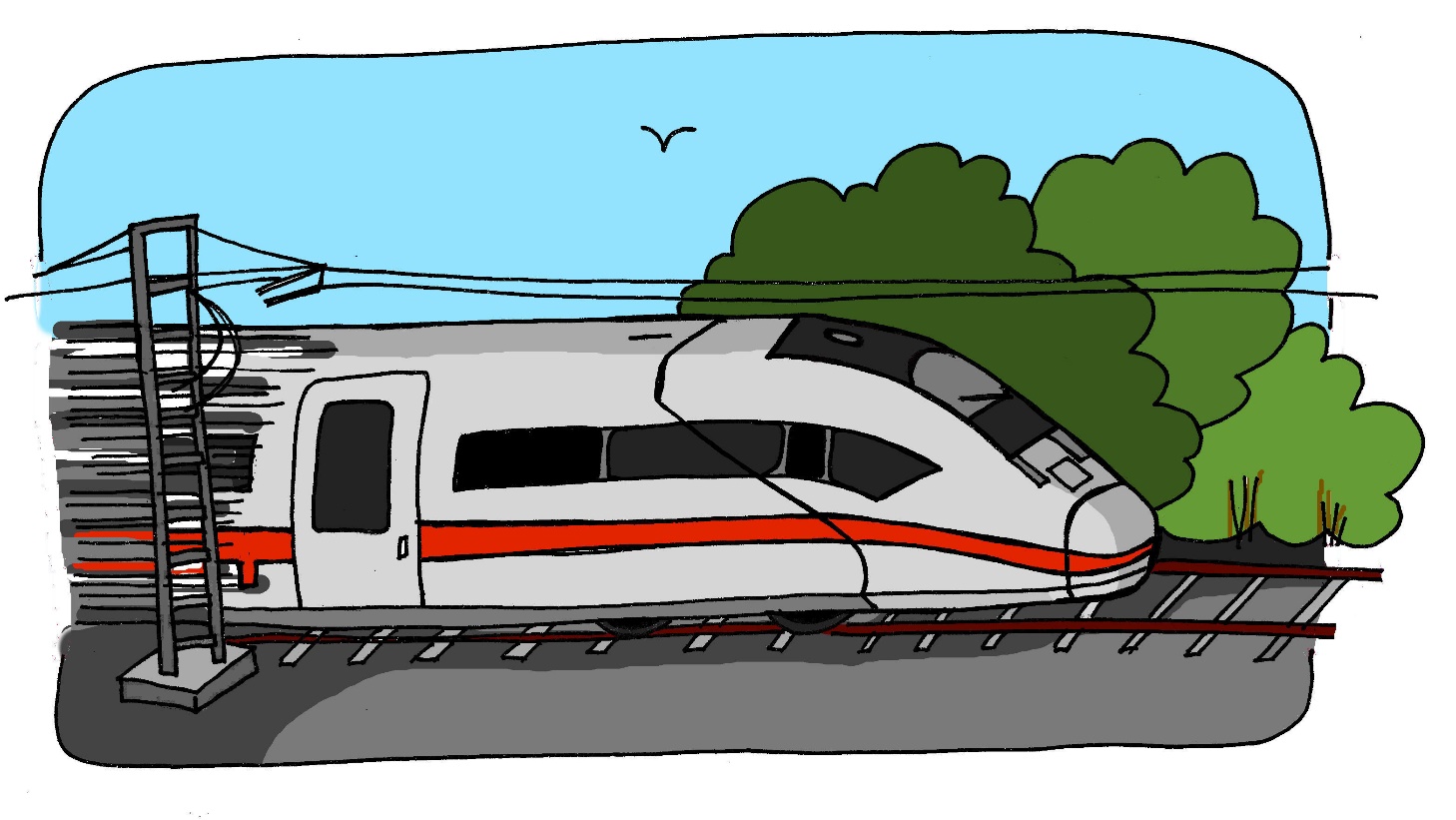 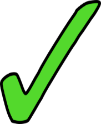 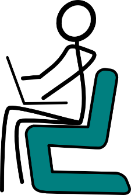 sitzen
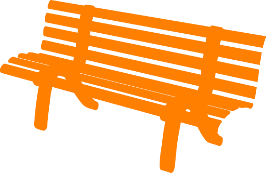 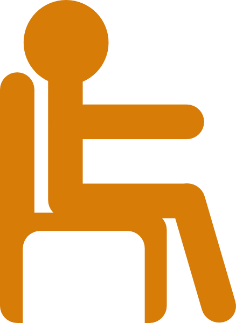 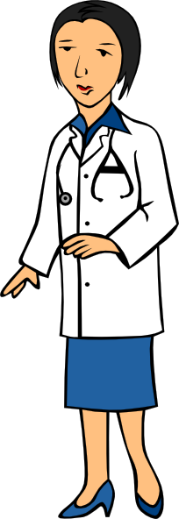 Ärztin
Zug
Platz
[Speaker Notes: Wiederhole!				Schnell	...	schwarz   …..]
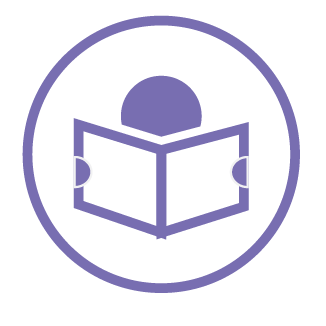 [Speaker Notes: On the screen, you can see the new vocabulary together.   Now, I’ll say the German again, but I will say the words out of order.  You say the correct translation out loud.  If you want to challenge yourself - close your eyes, focus on what I’m saying and say the correct translation out loud.  

Taschenbücher    E-books	    Krimis    Comics   Thriller Zeitungen    Magazine    Blogs   Illustrierten   Zeitschriften

Did you get most of the English meanings right?  Sehr gut!







LE.g. les grands événements
E.g. les grands événements]
Forming plurals of nouns
In German there are several ways to make plural forms of nouns.
Most masculine and neuter words either:
add -e to the end
90% of masculine plurals work like this.
[Speaker Notes: In German, there are several ways to make plural forms of nouns. Most masc and neuter word either add -e to the end]
Forming plurals of nouns
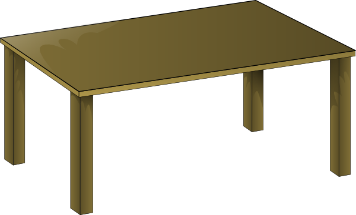 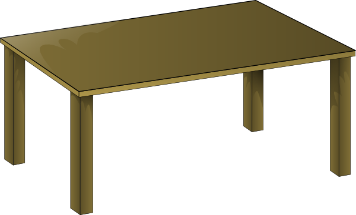 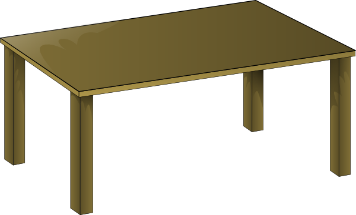 die Tische
der Tisch
[Speaker Notes: Eg. der Tisch       the table	die Tische	the tables]
Forming plurals of nouns
or
2. add -e to the end + an umlaut on the vowel.
[Speaker Notes: Or they add -e to the end and an umlaut on the vowel]
Forming plurals of nouns
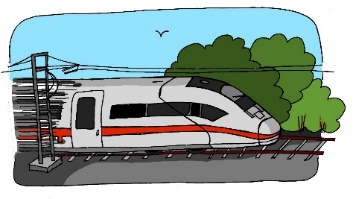 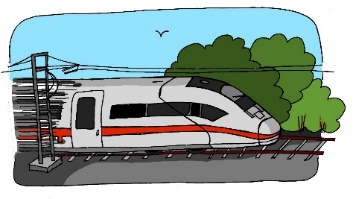 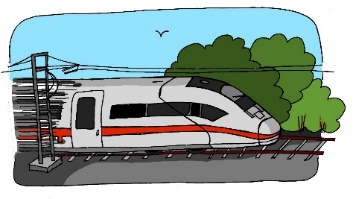 die Züge
der Zug
[Speaker Notes: Eg.  der Zug	the train		die Zuege 	the trains]
Forming plurals of nouns
3. Some masculine and neuter nouns also add -er to the end + an umlaut on the vowel.
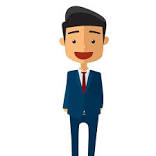 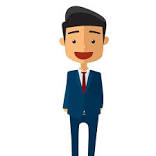 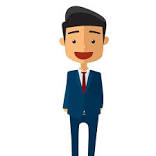 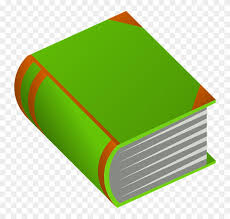 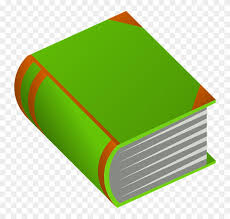 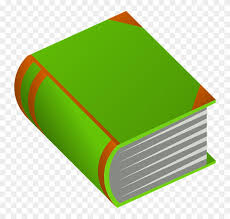 der Mann
die Männer
das Buch
die Bücher
[Speaker Notes: Some masc and neuter nouns also add -er to the end and an umlaut on the vowel, eg, 
der Mann (the man), 	die Maenner  (the men)

And das Buch (the book) 	 die Buecher (the books)]
Forming plurals of nouns
Words ending in -el or -en or -er are often the same in the plural:
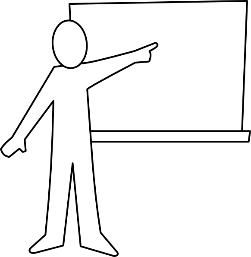 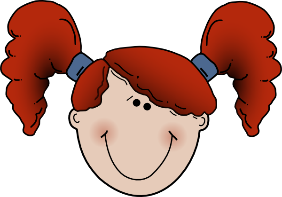 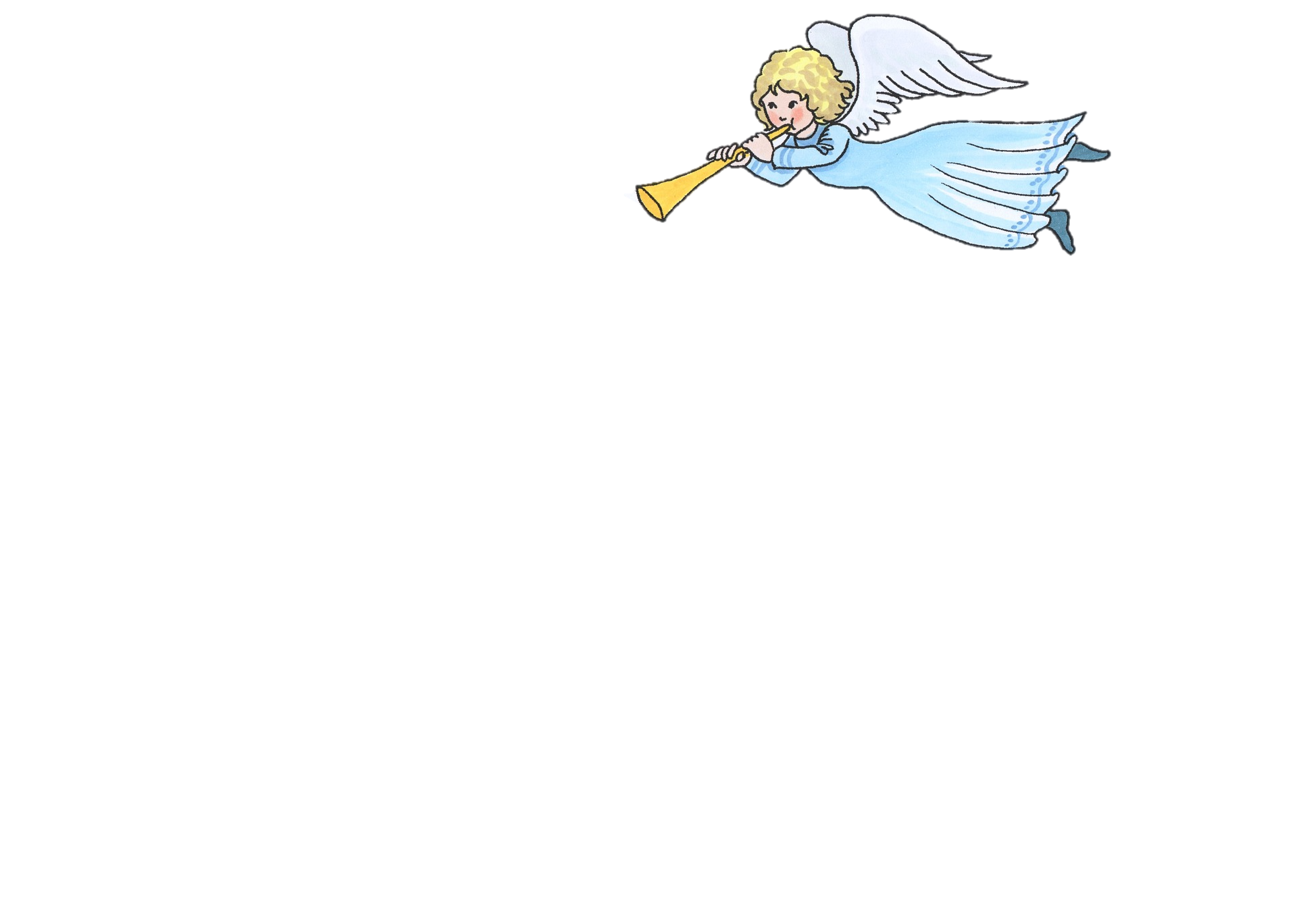 das Mädchen
der Engel
der Lehrer
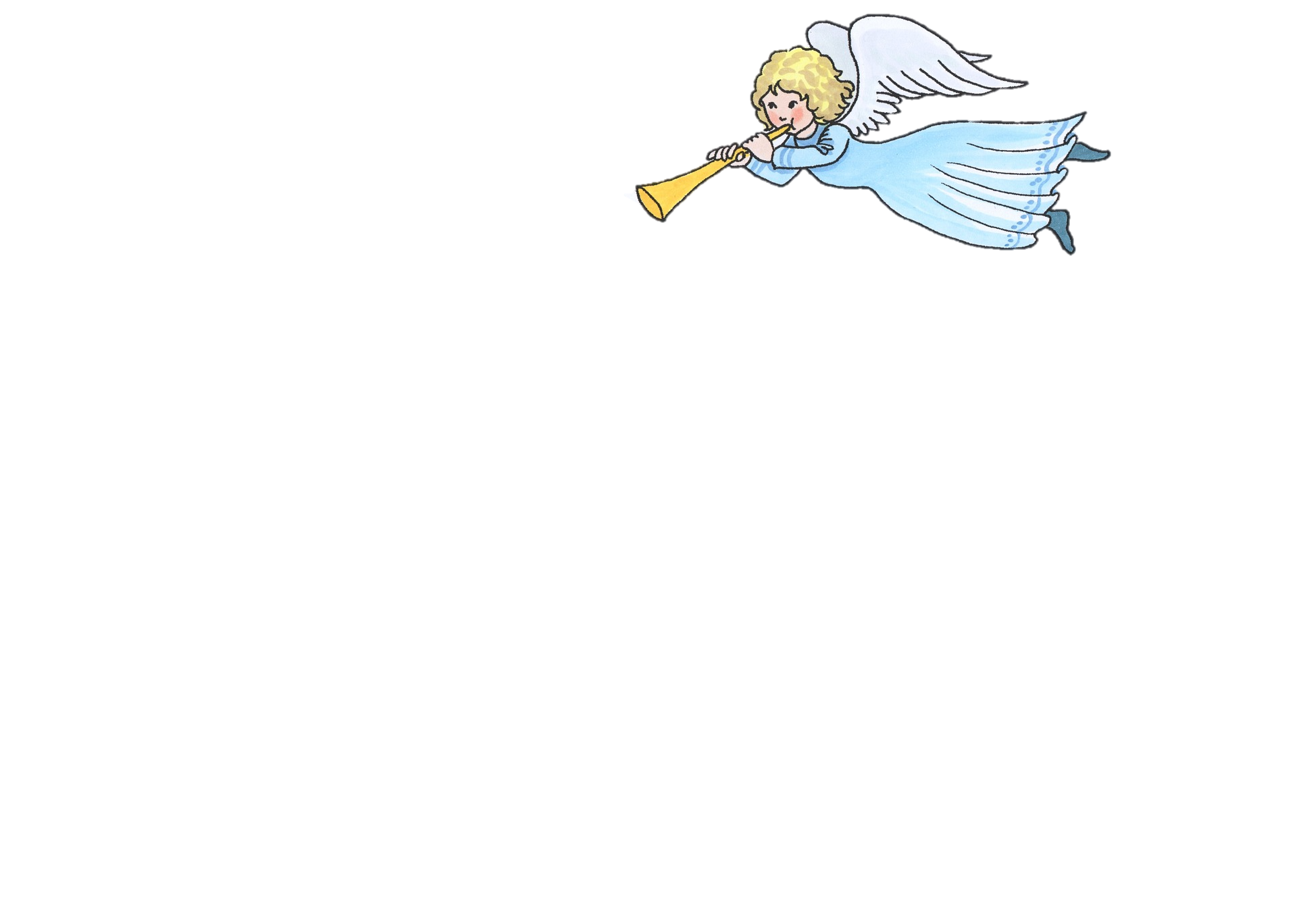 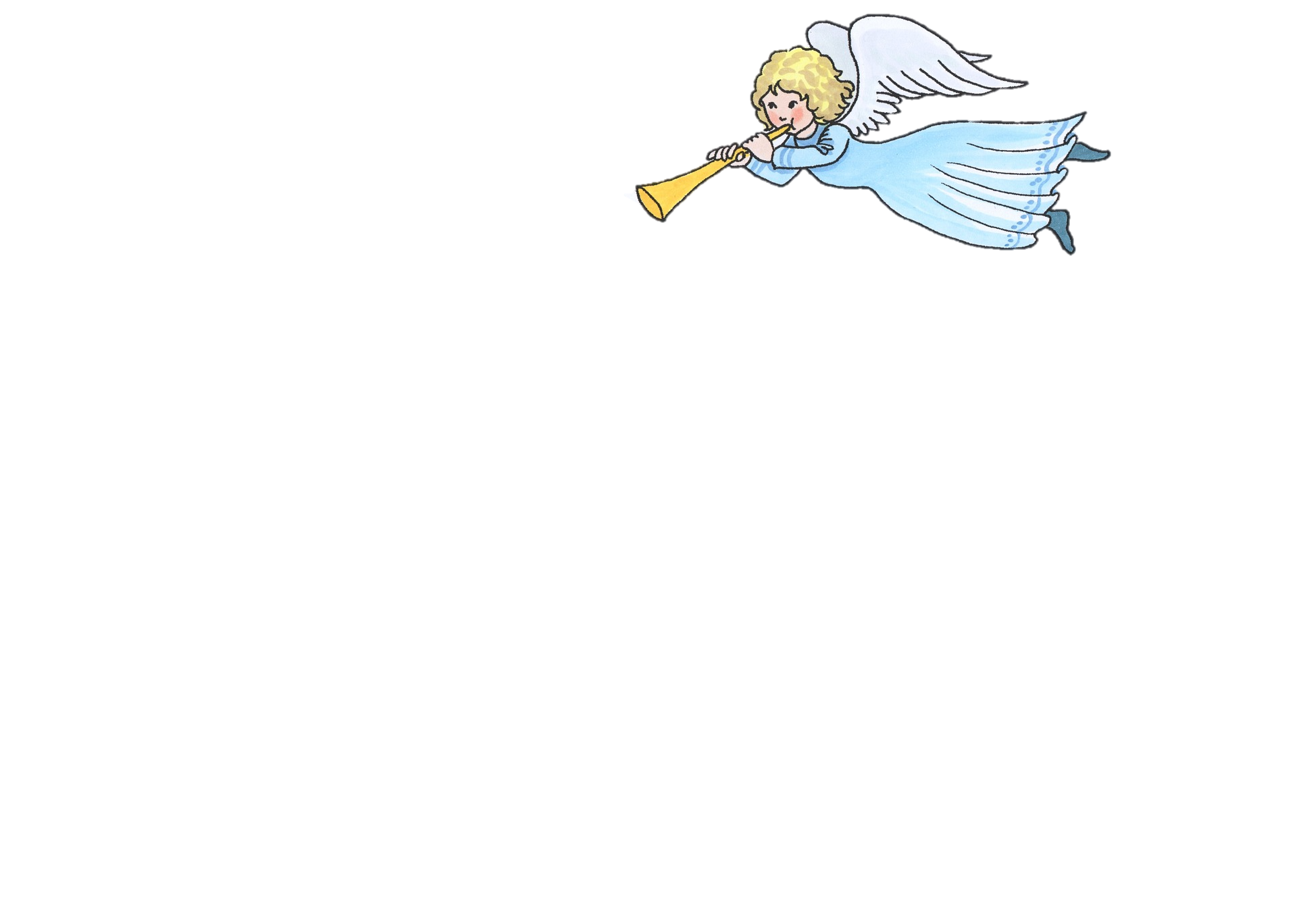 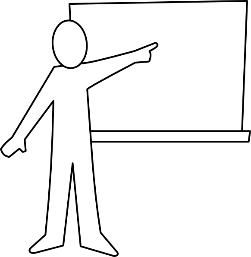 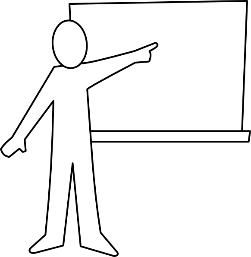 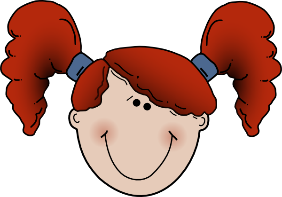 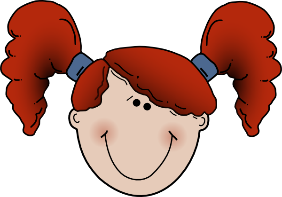 die Mädchen
die Engel
die Lehrer
[Speaker Notes: Words ending in -el or -en or -er are often the same in the plural:

Eg. der Engel means the angel       and die Engel means the angels

Similarly, der Lehrer means the teacher and die Lehrer means the teachers

And das Maedchen is the girl while die Maedchen is the girls]
Forming plurals of nouns
Feminine nouns:


add –n or –en to the end
[Speaker Notes: Feminine nouns add -n  or -en to the end]
Forming plurals of nouns
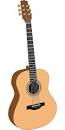 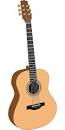 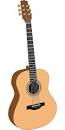 die Gitarren
die Gitarre
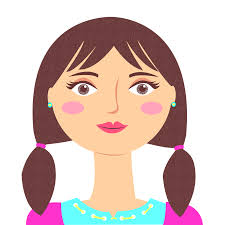 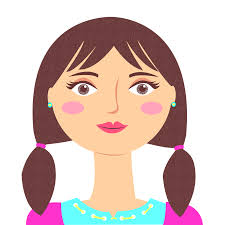 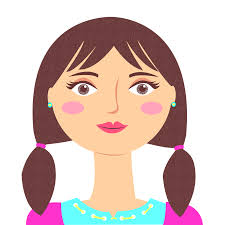 die Frauen
die Frau
[Speaker Notes: Eg. die Gitarre (the guitar) in the plural becomes die Gitarren and die Frau (the woman) becomes die Frauen]
Forming plurals of nouns
Nouns borrowed from English or another language add an -s





die DVD 															 die DVDs
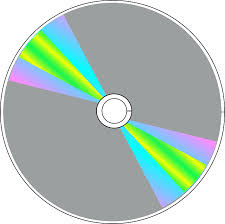 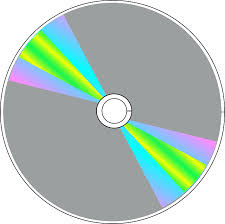 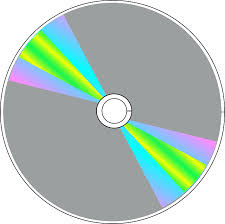 Note that the word for ‘the’ is ‘die’ for ALL plural nouns!
[Speaker Notes: Finally, nouns borrowed from English or another language add an -s to the end, so die DVD becomes die DVDs - easy to remember!]
Summary of our learning
Most masculine and neuter  nouns add an -e to the end, eg. (magazines) _______________ or add an -e  and an umlaut on the vowel.

Some masculine and neuter nouns also add -er to the end + an umlaut on the vowel, eg. _______________ .

Words ending in -el or -en or -er are often the same in the plural, eg. (thrillers) _______________.

Feminine nouns add –n or –en to the end, eg. (glossy magazines) _______________.

Nouns borrowed from English or another language add an -s, eg. (blogs) _______________.
[Speaker Notes: Really well done! You’ve learned and practised some really useful phonics, vocabulary and grammar today!
Now see if you can summarise what you’ve learned by filling in the gaps in this slide.
Take your time and see if you can score full marks. Stopp das Video!]
Summary of our learning
Most masculine and neuter  nouns add an -e to the end, eg. (magazines) Magazine or add an -e  and an umlaut on the vowel.

Some masculine and neuter nouns also add -er to the end + an umlaut on the vowel, eg. (paperback books) Taschenbücher.

Words ending in -el or -en or -er are often the same in the plural, eg. (thrillers) Thriller.

Feminine nouns add –n or –en to the end, eg. (glossy magazines) Illustrierten.

Nouns borrowed from English or another language add an -s, eg. (blogs) Blogs.
[Speaker Notes: Hier sind die Antworten!   (READ IT THROUGH)]